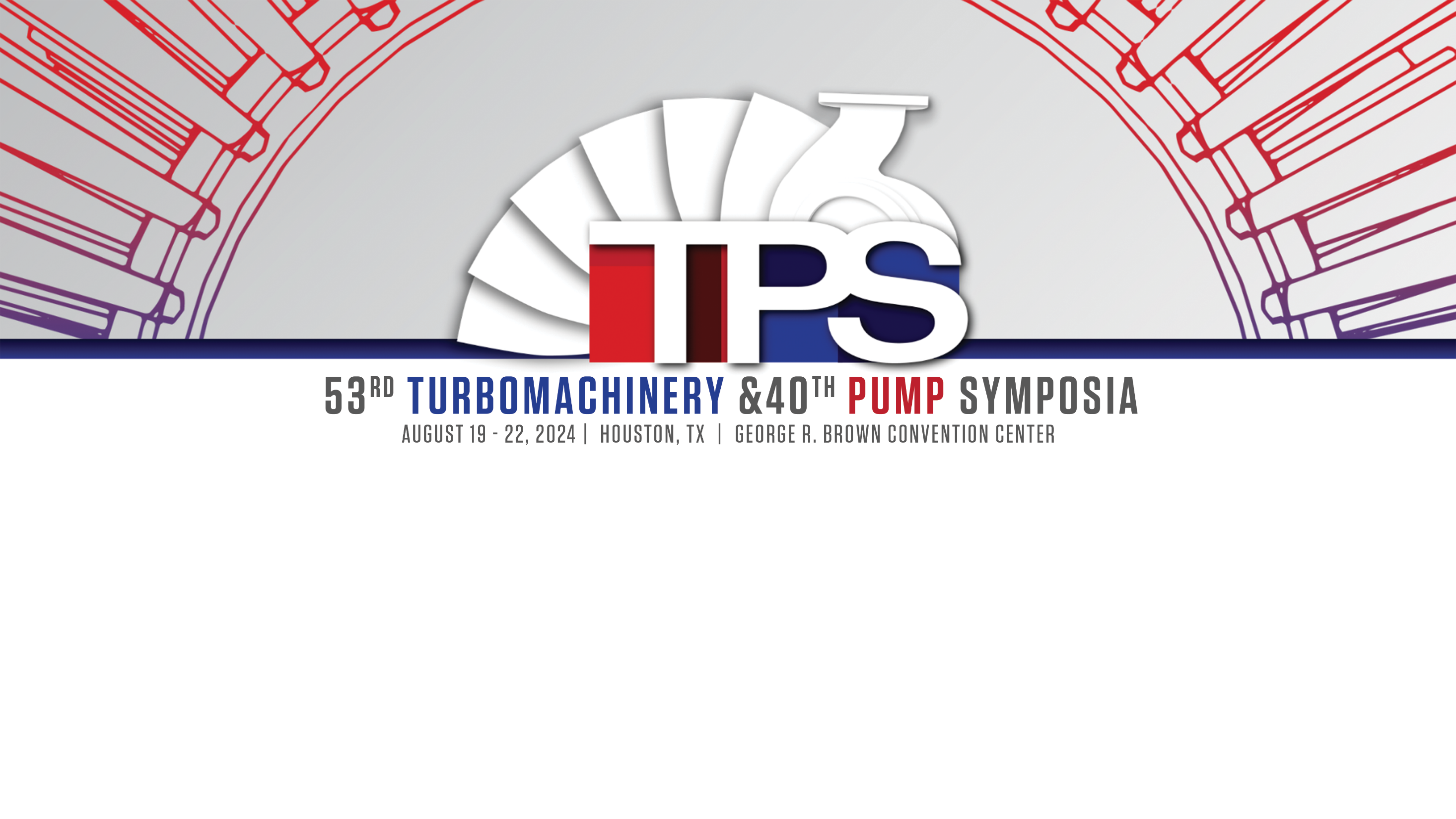 PLACE FOR TITLE
Authors
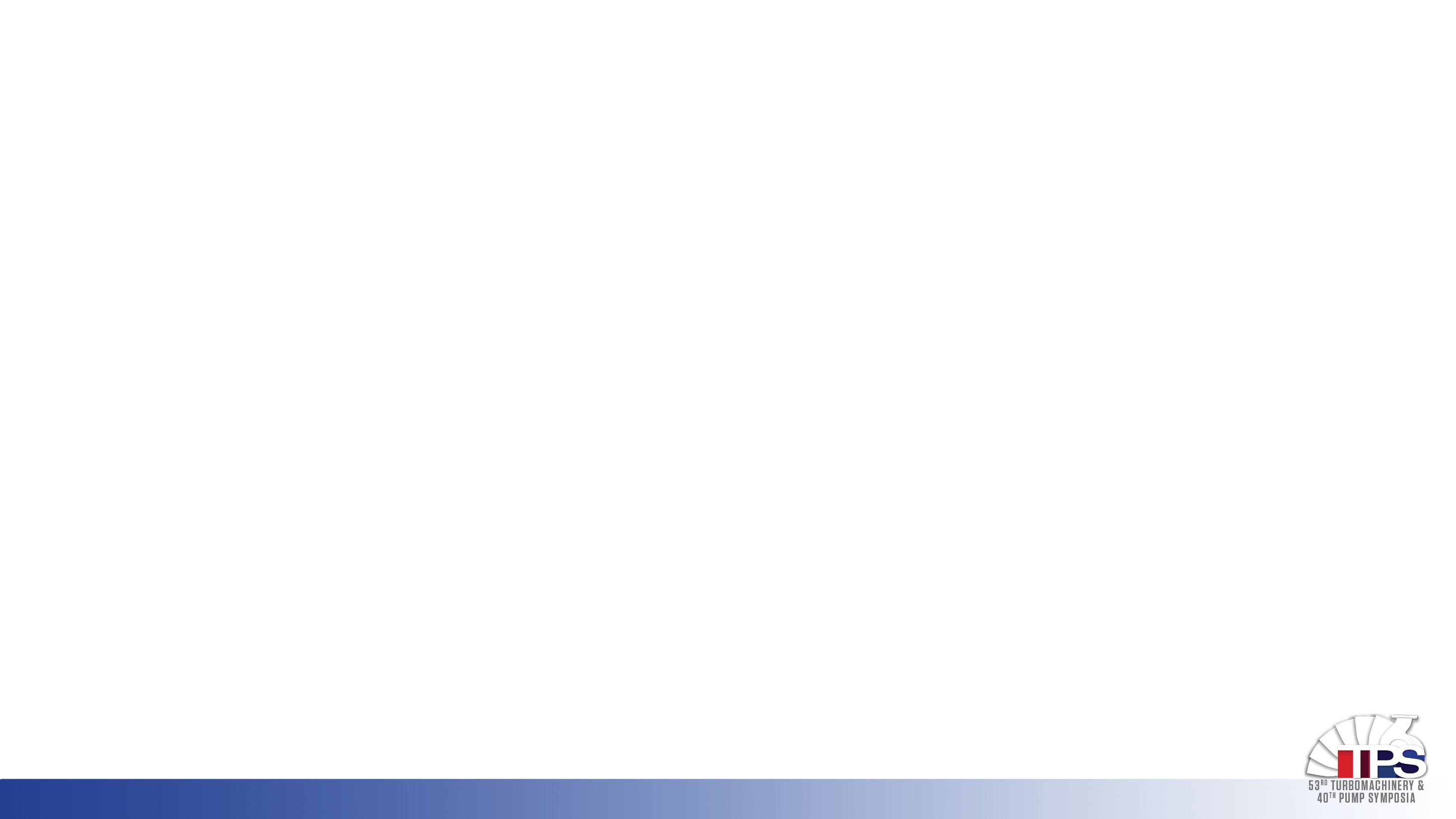 Slide Title
Presenter/Author Bios
Slide Title
Short text of an Abstract (approx.80 words) to print in show guide
Interior Slides:
Please note that this presentation is set up with the ratio of 16 w x 9 h.
Company logos on title slide ONLY – placement shown
Font minimum size throughout: 24